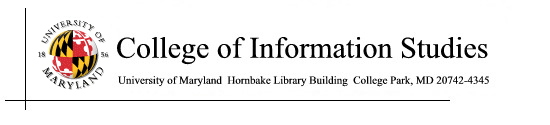 Object Oriented Programming
Week 8
INFM 603
The Key Ideas
Structured Programming

Modular Programming

Data Structures

Object-Oriented Programming
Key Ideas
Protect the programmer from themselves
Model actions and attributes together

Object
Encapsulation of methods and data structures

Class
“Blueprint” for an object
Must be “instantiated” using a “constructor”
Some Conventions
CapsInitial skyline is used for a a class

lowerCaseInitial skyline is used for a 
Variable (if not followed by parameters)
Method (if followed by parameters)

An object can be assigned to a variable
Object Instantiation
var n = new Array(5);
Creates an Array object using the Array class constructor (and specifying 5 elements)

var student = new Student(13205, “George”);
Creates a Student object using the Student class constructor (and specifying the student id and name)
Note that the variable name need not be different from (or the same as) the class name
Formalizing Object Interfaces
status = student.setHeightInches(74);
Invokes the setHeightInches() method for the object that is stored in the variable student and passes it 74 as a parameter; status=true indicates success

feet = student.getHeightFeet();
Invokes the getHeightFeet() method for the object that is stored in the variable student and then sets the variable feet to hold that result (in this case, 6); feet<0 indicates failure
Class Definition(private variable)
function Student(studentID, name) { 
  var totalInches = -1;   // private variable

  // private method
  function inchesToFeet(i) { 
    return Math.floor(i/12);
  } 
 
  // public methods 
  this.setHeightInches = function(n) { 
    if ((n>0) && (n<100)) {
      totalInches = n;
      return true;
    } else {
      return false;
    }
  } 
  this.getHeightFeet = function() { 
    if (totalInches>0) {
      return inchesToFeet(totalInches);
    } else {
      return -1;
    } 
  } 
}
var student = new Student(13205, "George"); 
alert(student.setHeightInches(74)); 
alert(student.getHeightFeet());
alert(student.totalInches);
Class Definition(public variable)
function Student(studentID, name) { 
  this.totalInches = -1;  // public variable

  // private method
  function inchesToFeet(i) { 
    return Math.floor(i/12);
  } 
 
  // public methods 
  this.setHeightInches = function(n) { 
    if ((n>0) && (n<100)) {
      this.totalInches = n;
      return true;
    } else {
      return false;
    }
  } 
  this.getHeightFeet = function() { 
    if (this.totalInches>0) {
      return inchesToFeet(this.totalInches);
    } else {
      return -1;
    } 
  } 
}
var student = new Student(13205, "George"); 
alert(student.setHeightInches(74)); 
alert(student.getHeightFeet());
alert(student.totalInches);
function Student(studentID, name) { 
  var inches = -1;  // private variable
  var feet   = -1;    // private variable

  // private method
  function inchesToFeet(i) { 
    return Math.floor(i/12);
  } 

  // public methods 
  this.setHeightInches = function(n) { 
    if ((n>0) && (n<100)) {
      feet = inchesToFeet(n);
      inches = n-(feet*12);
      return true;
    } else {
      return false;
    }
  }
  this.getHeightFeet = function() { 
    if ((feet>0) || (inches>0)) {
      return feet;
    } else {
      return -1;
    } 
  }
}
Alternate
Method Definition(private variables)
var student = new Student(13205, "George"); 
alert(student.setHeightInches(74)); 
alert(student.getHeightFeet());
alert(student.feet);
String Objects
(Conceptually) an array of Unicode characters with some interfaces
var s = “Mr. Spock”
s.toLowerCase is “mr. spock”
s.substr(3,4) is “ Spo”
s.indexOf(“k”) is 8
s.split(“ ”) is [“Mr.”, “Spock”]
s.link(http://bit.ly.CUjV) is <a href=http://bit.ly.CUjV>Mr. Spock</a>
s + “Captain Kirk” is “Mr. SpockCaptainKirk”
Everything is an Object
var b = new Boolean(true);
var n = new Number(3.15);
var n = new Number(3);      // same as 3.00
var a = new Array(5);
Some Handy Methods
document
document.writeln(“Test!”);
var e=document.getElementById(“goButton”);
document.cookie=“message=saveme”;
var c=document.cookie.split(“=“)[1];

window
window.prompt(“Input please”);
var w=window.open(“”, “New Window”, “”);
Why Use Objects?
A way of thinking about programming
Objects are nouns, methods are verbs

A form of defensive programming
Hides private variables and methods
Allows you to make behaviors explicit

Represent complex data structures
Airplanes have pilots, fuel, and destinations
Design Exercise
Design a class for email messages
Private internal representation should include:
Header (date, time, sender, recipients, subject, …)
Body
Attachments (which may be other emails!)
Public interfaces should include
Message creation
Access to specific header fields, the body, and specific attachments
A Tree
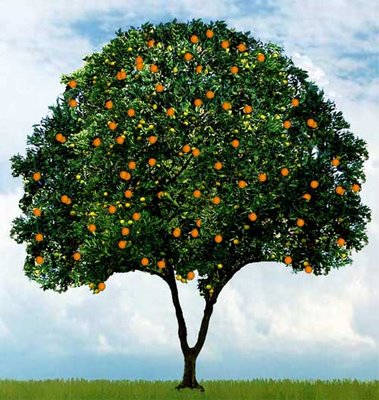 A DOM Tree
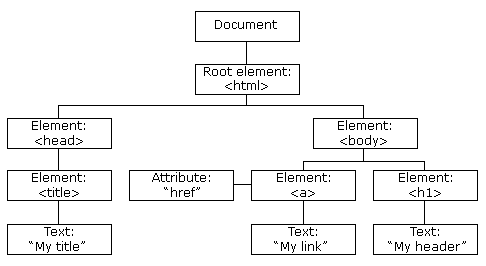 A DOM Tree
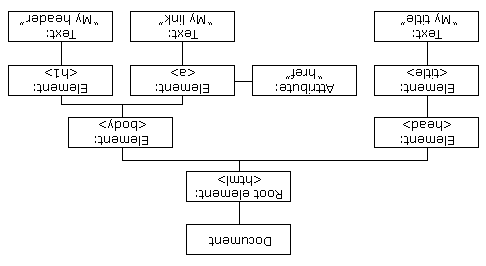 Document Object Model
Tree representation of HTML structure

Install firebug as a Firefox add-on

Activate firebug on http://ischool.umd.edu
Then browse the DOM
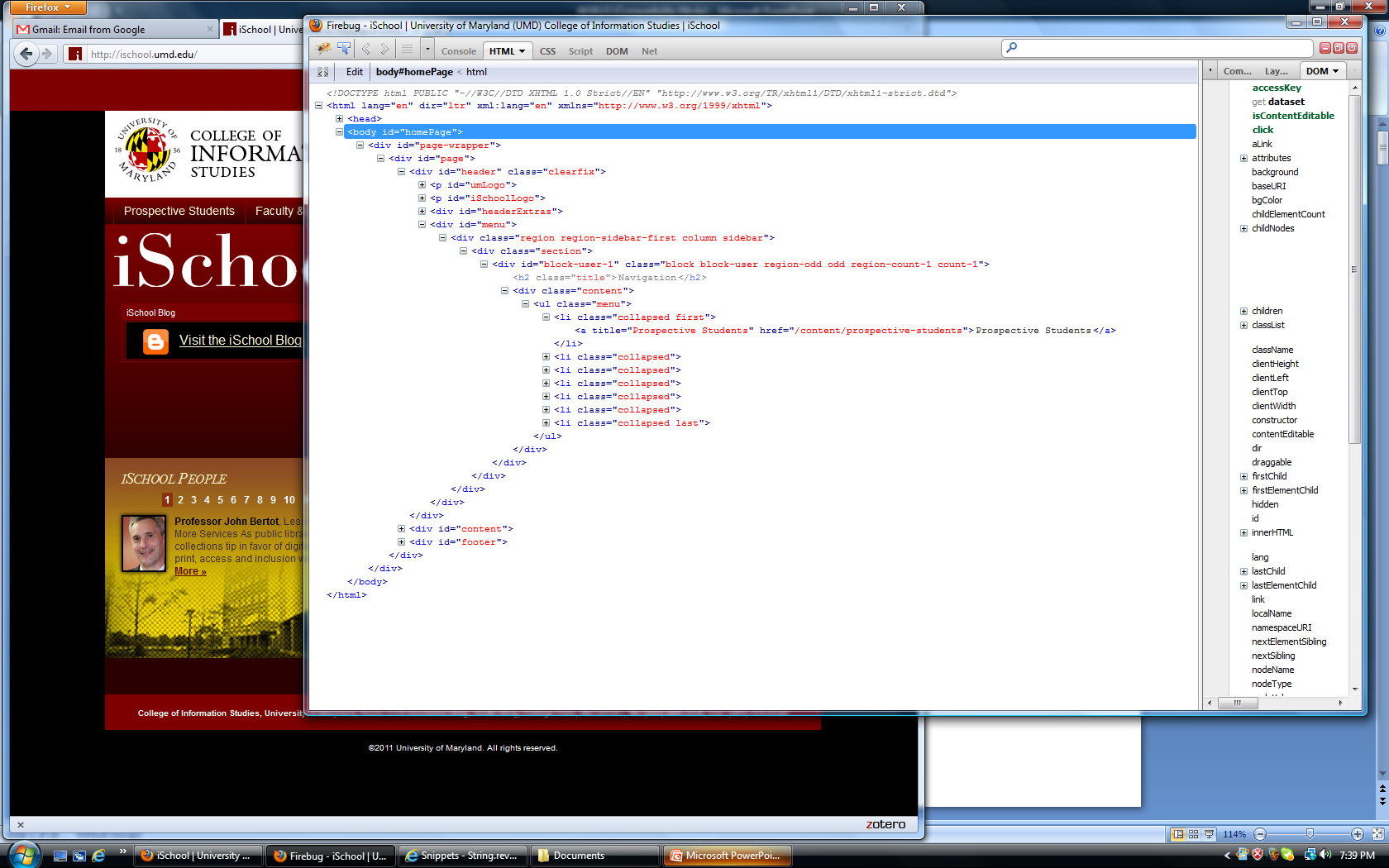 Getting to DOM Elements
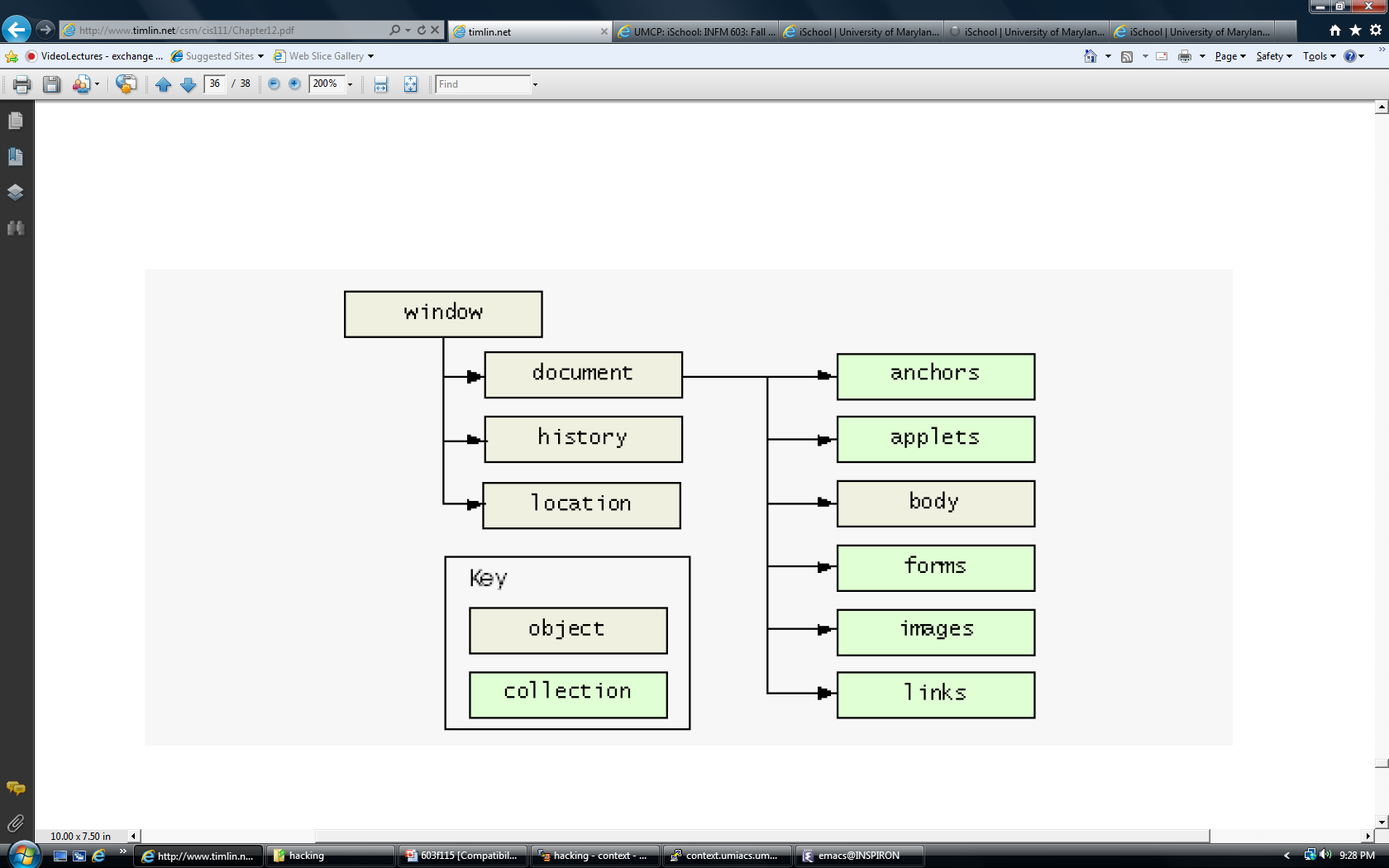 Access to DOM Elements
Find a single element
element = document.getElementById(“input2”);
Find multiple elements
list = document.getElementsByTagName(input);
list = document.getElementsByName(“myInput”);
Move up in the DOM tree
element1 = element2.parentNode;
Move down in the DOM tree
list = element1.childNodes
Why Program?
Data manipulation

Simulation

Control
Interaction
Embedded
Term Project
Each team will have a Virtual Machine
Linux and Drupal

H4 includes teaming preferences
Due by 9 PM on Sunday March 25 (end of break)

P1 is project plan

P2 is project design

P3 is presentation slides
“Speed Dating”
Three 5-minute cycles
Find your partner
Describe your strengths
Listen to their strengths
Each name one project idea